НАИМЕНОВАНИЕ ПРОЕКТА :«Развитие хозяйства
 по разведению овец»

КФХ ОЛИСОВ ВИКТОР АЛЕКСАНДРОВИЧ
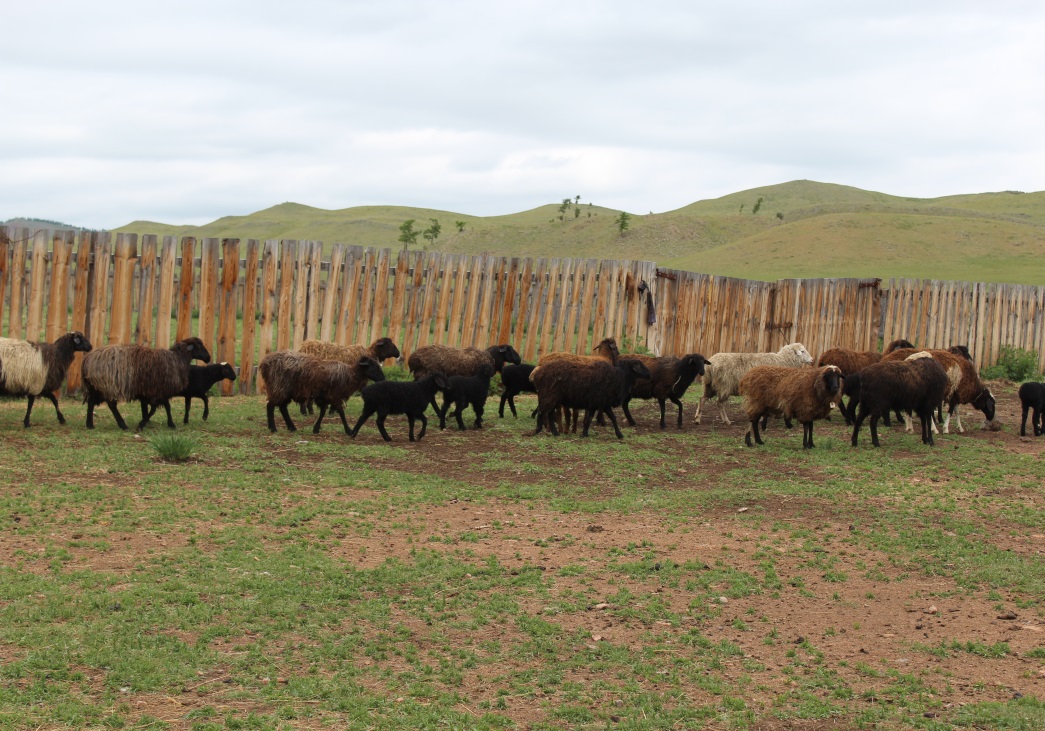 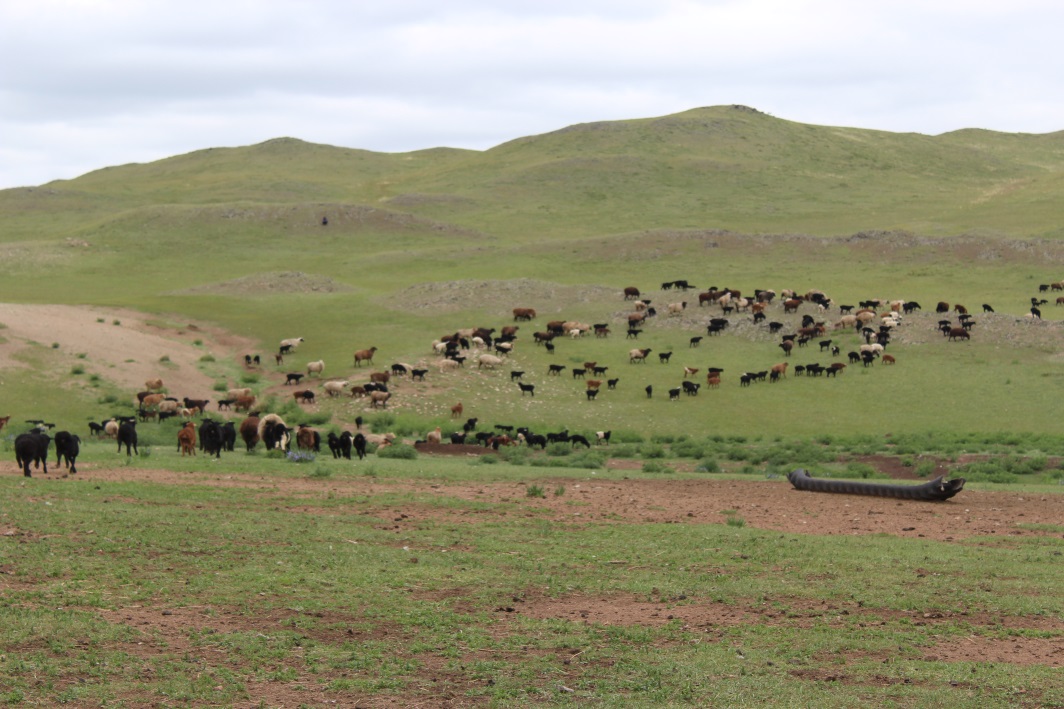 ОБЩИЕ СВЕДЕНИЯ О ПРОЕКТЕ
(суть и стадия проекта, место реализации)
Проект предполагает развитие  хозяйства  по разведению овец 
Проект планируется реализовать на территории МО Чарковский сельский совет 
Предполагаемые виды выпускаемой продукции  :  мясо овец, шерсть
КРАТКАЯ ИНФОРМАЦИЯ ОБ ОРГАНИЗАЦИИ
Крестьянское (фермерское) хозяйство 
Олисов Виктор Александрович

Юридический адрес – 655130, Республика Хакасия,	   Усть-Абаканский район, а. Чарков, Гагарина, д. 27, кв. 2

Фактическое место осуществления деятельности –  Республика Хакасия, Усть-Абаканский район, аал Чарков, «Хутор «Горы»
ЭТАПЫ РЕАЛИЗАЦИИ ПРОЕКТА
ОБЪЕМ И ИСТОЧНИКИ ФИНАНСИРОВАНИЯ
Стоимость проекта – 18 001,7 тыс. рублей, в том числе:  
собственные средства – 7 201,7тыс. рублей/ бюджетные средства – 10 800,0 тыс. рублей;
ТЕХНОЛОГИЧЕСКИЕ РЕШЕНИЯ ПРОЕКТА
На начало проекта глава имеет 3453 голов  овец, в т.ч. 1767 овцематок, и 1678 голов молодняка текущего года рождения 
Предполагается приобрести  900 голов ярок 2020г и   826 голов ярки 2021 года   
Будут приобретаться:
1.Трактор Беларус 82.1-23/12-23/32
2.Трактор Беларус 82.1
3. Пресс подборщик  рулонный JB15
4. Погрузчик HARvEST 1200 с ковшом
5.Борона дисковая навесная АЛМАЗ БДН-2,4
6.Борона игольчатая БИГ-3А
7.Косилка навесная КН-2,1»Шумахер»
8.Отвал на стрелу и заднюю навеску
9.Отвал двухсторонний переворотный
Планируется нарастить маточное стадо  овец до 3448 голов
 Годовое производства товарной продукции мяса в живом весе в 2026 г. планируется довести до 1085 ц, Объем выручки до 
18 476,0тыс. руб.
КОНКУРЕНТНЫЕ ПРЕИМУЩЕСТВА ПРОЕКТА
ЭКОНОМИЧЕСКИЕ ПОКАЗАТЕЛИ 
ЭФФЕКТИВНОСТИ
ОЖИДАЕМЫЕ РЕЗУЛЬТАТЫ  РЕАЛИЗАЦИИ
ПОТРЕБНОСТЬ В СОДЕЙСТВИИ
 РЕАЛИЗАЦИИ ПРОЕКТА
Признать проект перспективным
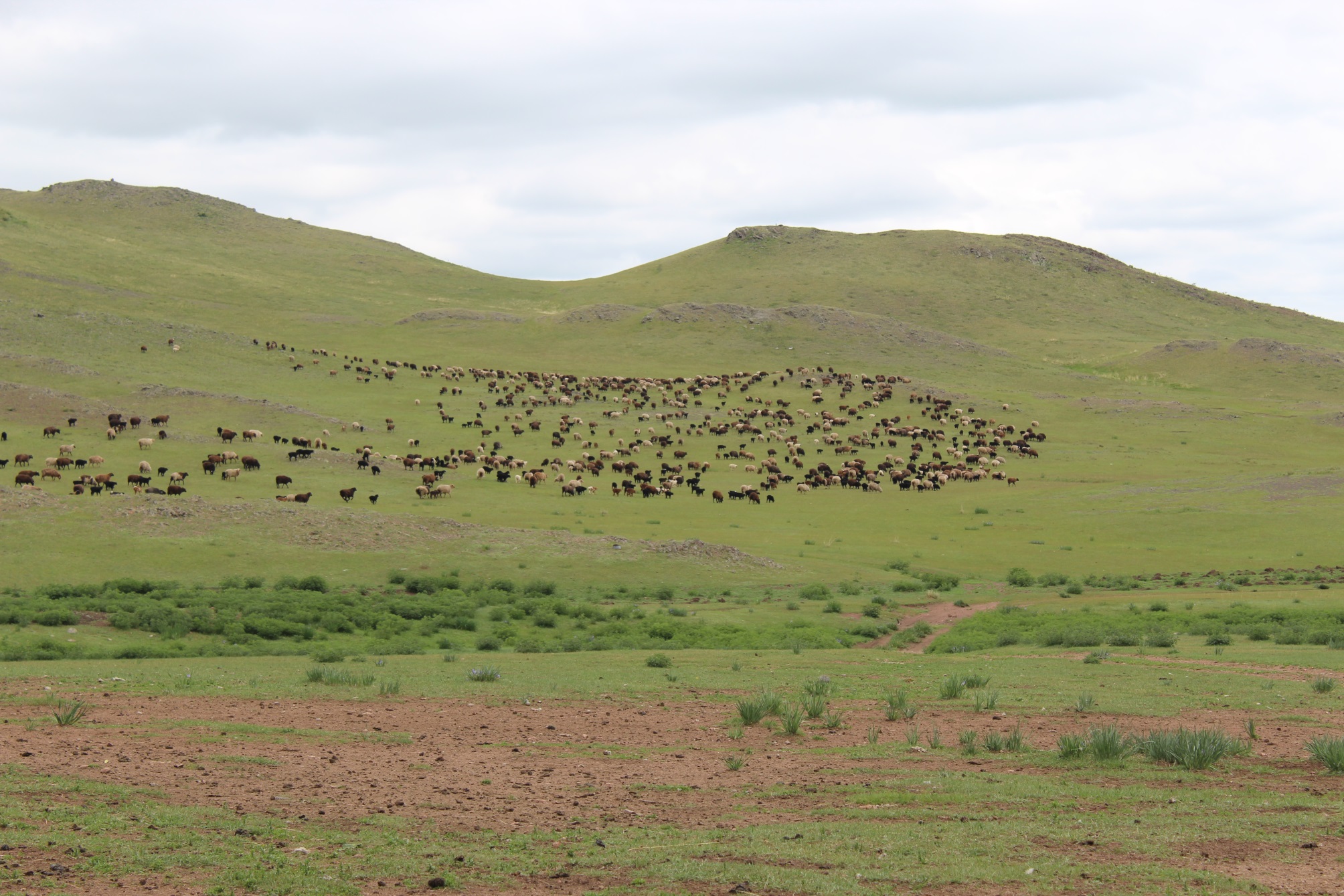 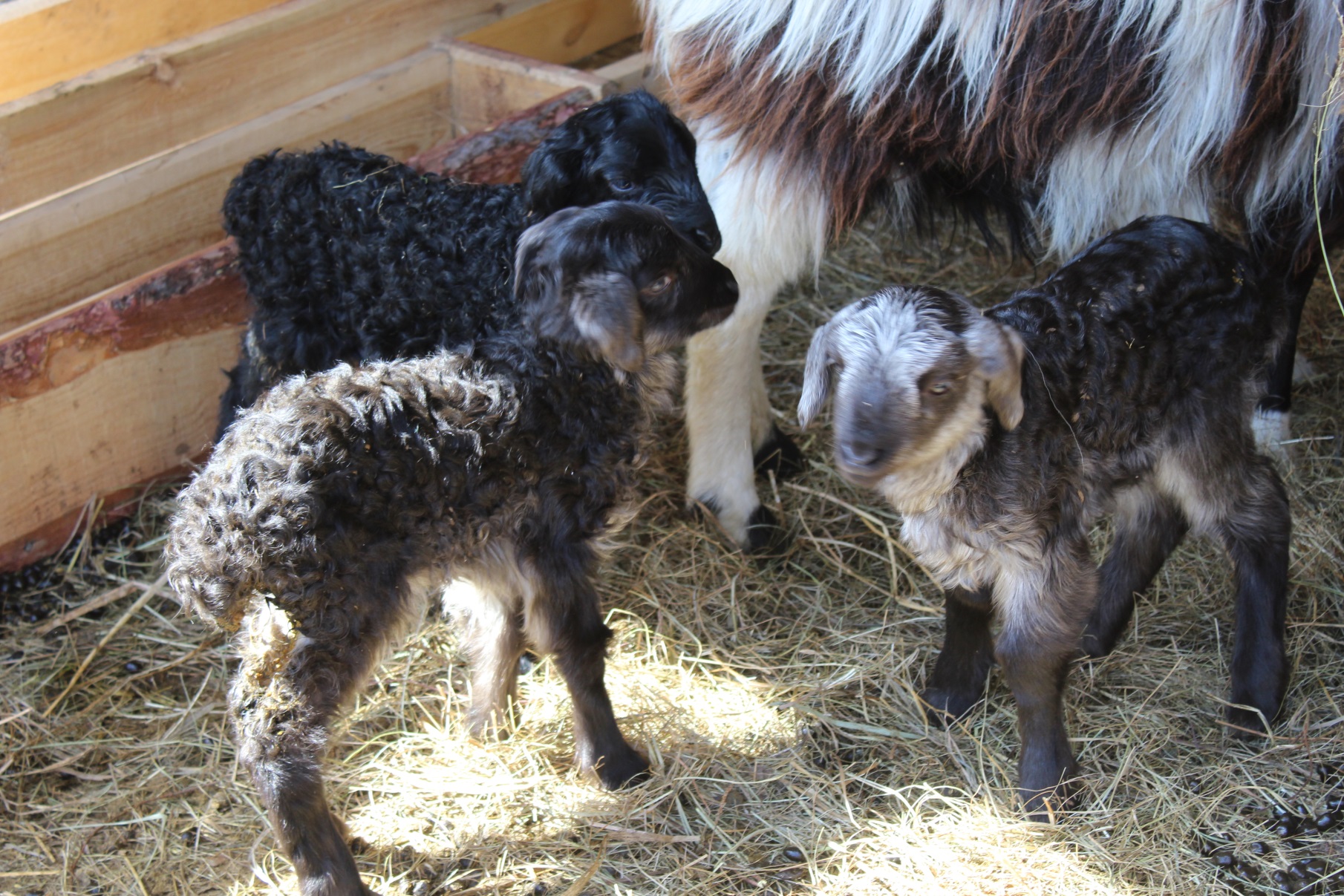 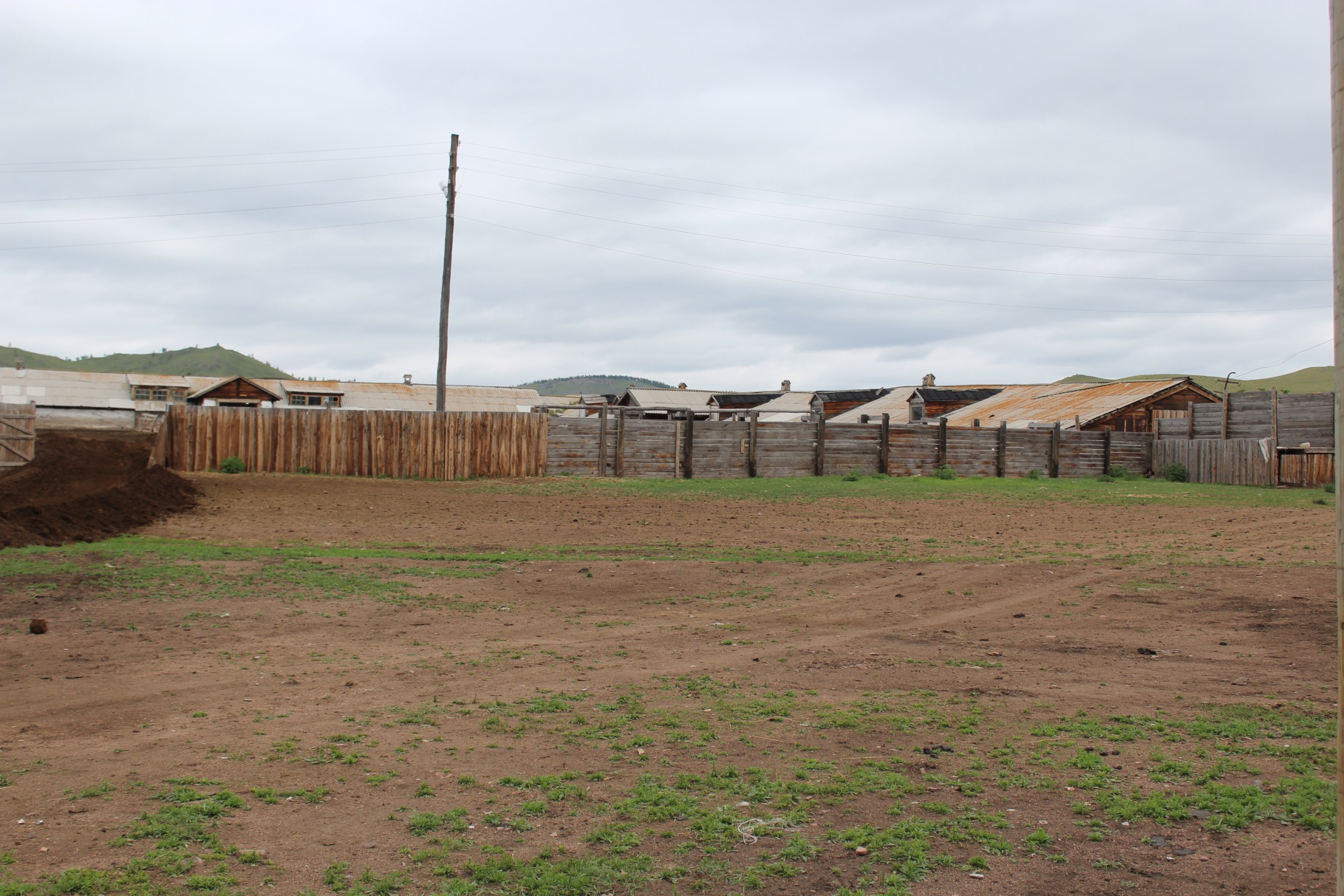